“Creating a Budget in 5 Easy Steps” INTRODUCTION
Course Overview
Based on “The Budget Kit”
Used by 1000s for decades
Structured - Effective
Organized - Focused Program
Put YOU in control of YOUR financial life
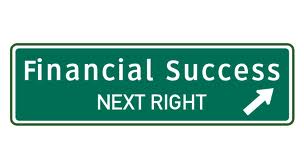 “Creating a Budget in 5 Easy Steps” COURSE DOWNLOADS
“Budget Kit 6th Ed.eBook PDF
PDF-Printable_Worksheets_only
All the worksheets in the book
“Budget Kit” Excel Package
Files Type:All Files (for Excel & PDF)
3 Core worksheets to create a budget
Course Worksheets Folder
Specific worksheets for each chapter
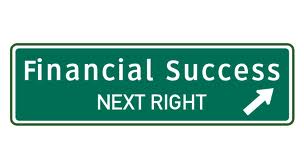